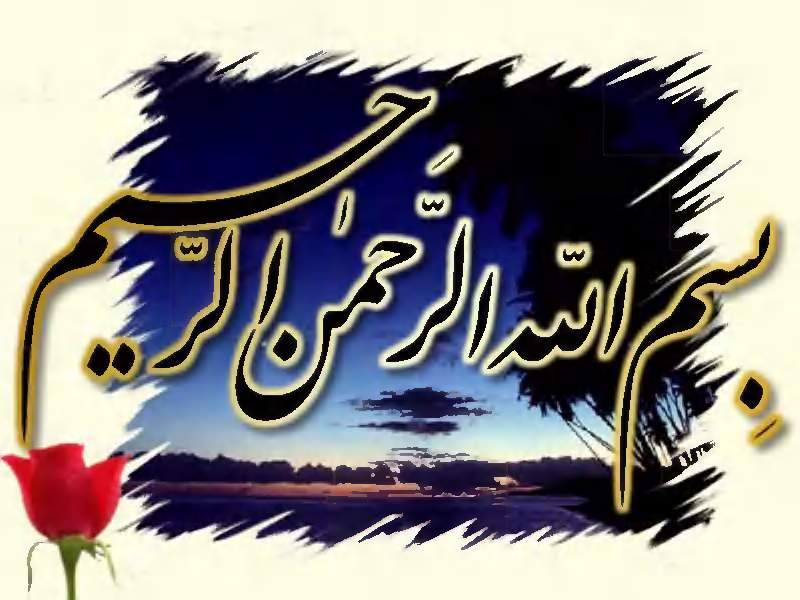 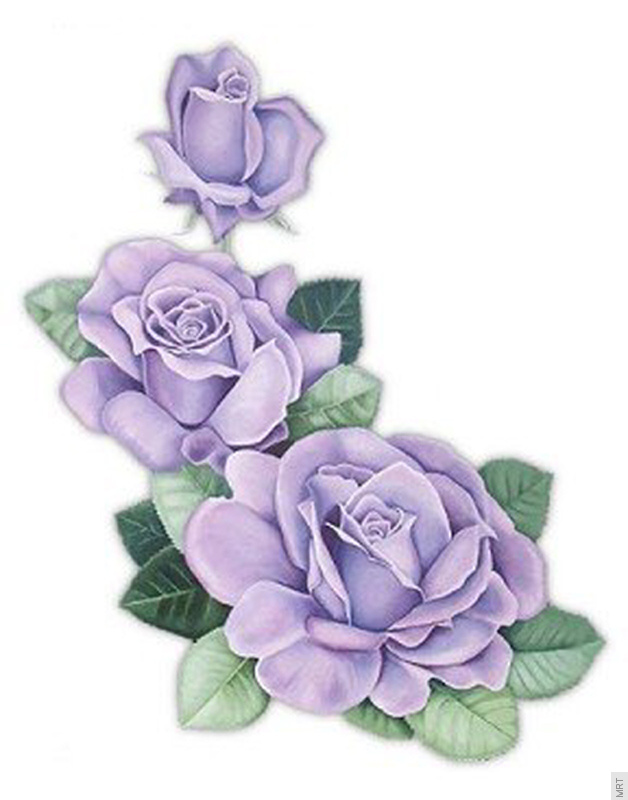 سلام چه خوب و زیباست                                                                                               غنچه روی لب هاست  به هر کس می رسیم ما                                                           کلام اول ماست
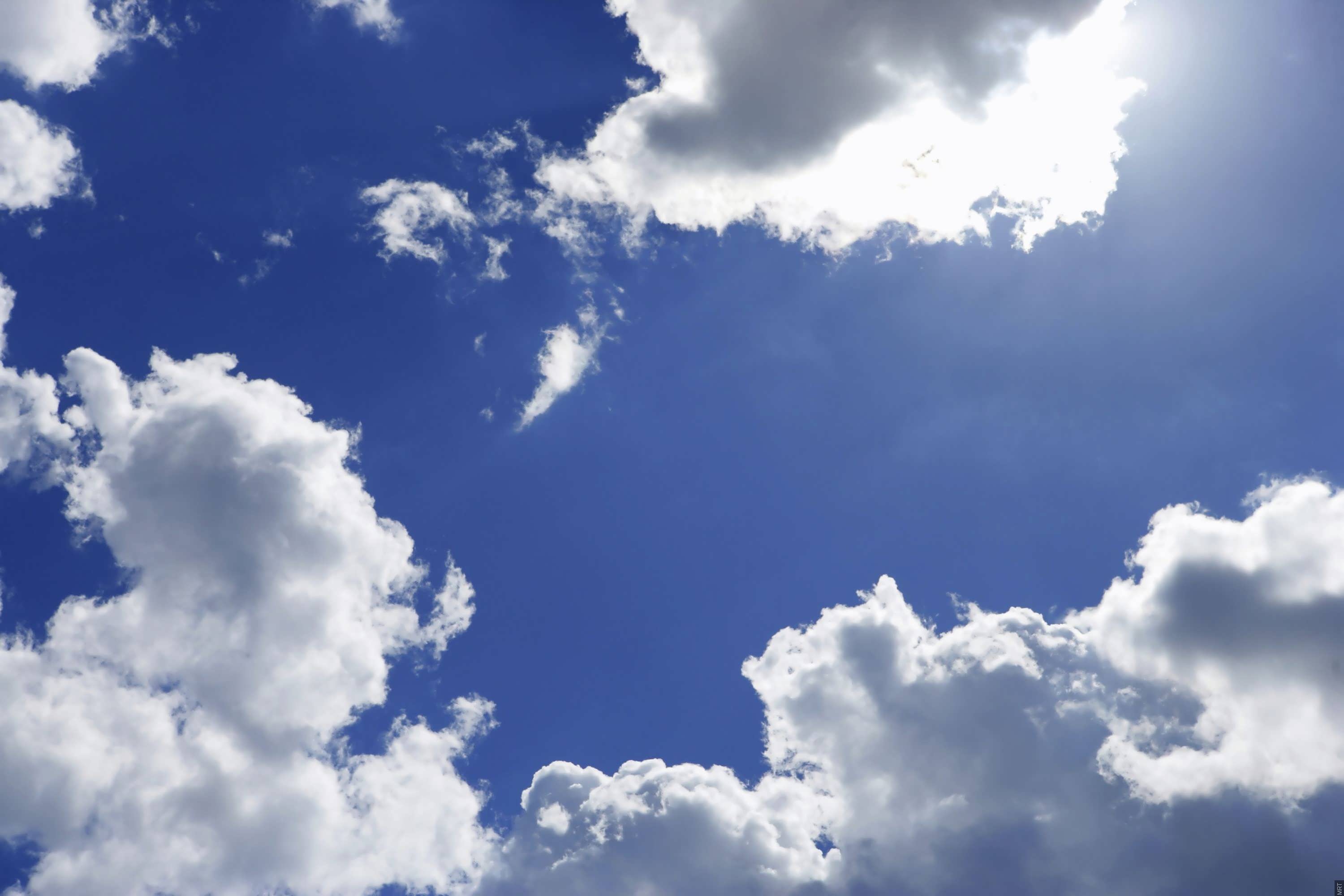 قاتل
معتمد عباسی
نام
حسن
نام پدر
هادی
محل تولد
مدینه
مدت عمر
28 سال
تاریخ تولد
8 ربیع الثانی
محل دفن
سامرا
تاریخ شهادت
8 ربیع الاول
نامه ای از امام حسن عسکری (ع) به علی ابن بابویه قمی
7
ف
6
ع
5
و
4
ش
3
ش
2
خ
1
ب
14
ل
13
خ
12
ا
11
ش
10
و
9
خ
8
و
21
ب
20
ل
19
م
18
ع
17
ی
16
ق
15
ا
28
ن
27
27
ا
26
ن
25
آ
24
ر
23
ق
22
ه
35
ج
34
ر
33
ف
32
ر
31
ا
30
ظ
29
ت
نفی عربی ؟
هم عددش را می یابی و هم اعضای بدنش می شمری؟!
نفس بلند که از درد بیرون آید؟!
کدام واژه به معنای پیروزی است ؟
ضد کَرَم و به معنای تنگ چشمی ؟
دوم شخص مفرد
نفرین پدر و مادر
نقل راهپیمایی ؟
نامه ای از امام حسن عسکری (ع) به علی ابن بابویه قمی
ف
ف
ع
ع
و
و
ش
ش
ش
ش
خ
خ
ب
ب
ل
ل
خ
خ
ا
ا
ش
ش
و
و
خ
خ
و
و
ب
ب
ل
ل
م
م
ع
ع
ی
ی
ق
ق
ا
ا
ن
ن
ا
ا
ن
ن
آ
آ
ر
ر
ق
ق
ه
ه
ج
ج
ر
ر
ف
ف
ر
ر
ا
ا
ظ
ظ
ت
ت
ان شا الله ماعمل کننده به سفارشات امامان معصوم باشیم صلواتی محمدی بفرستید
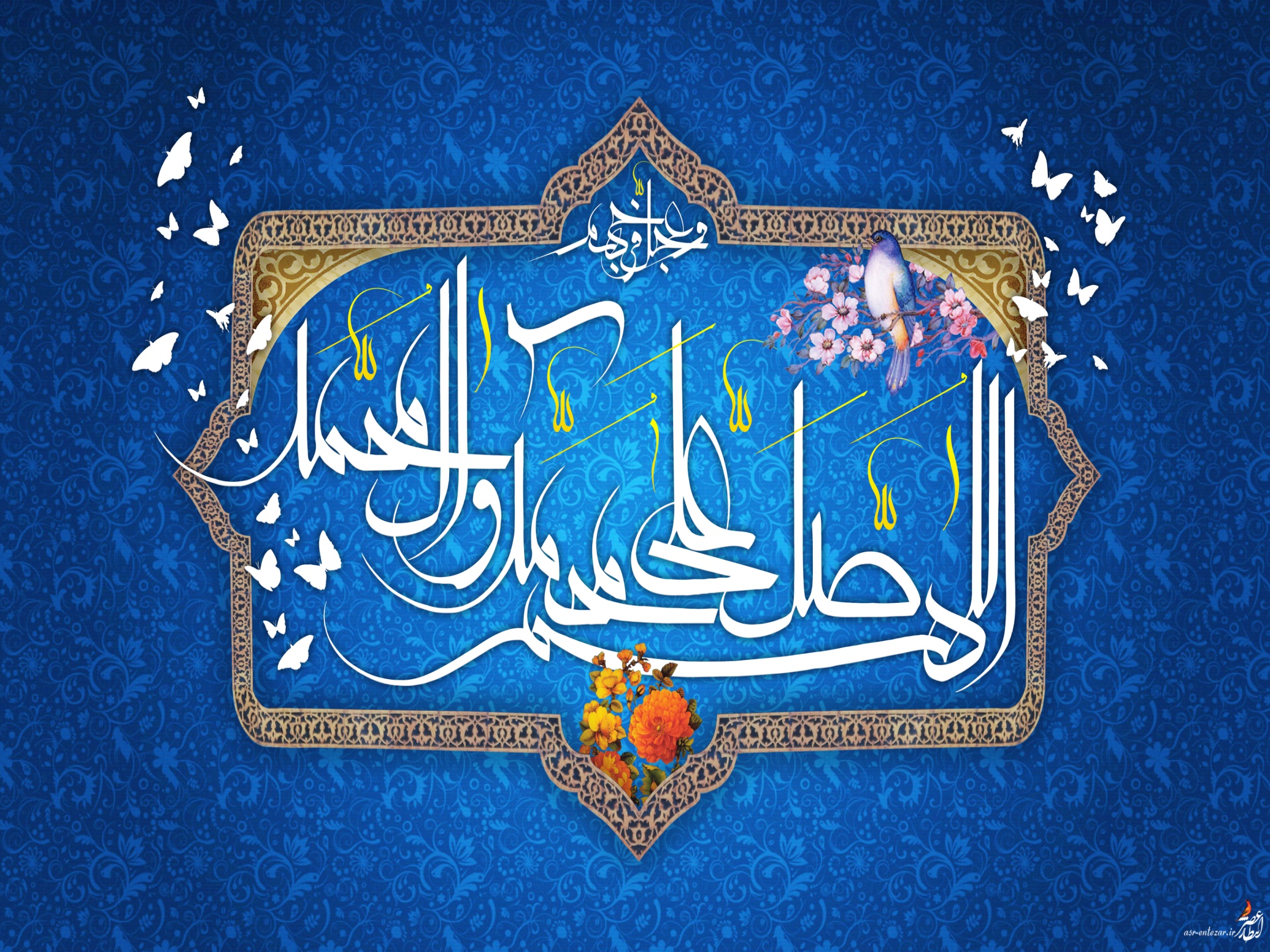